Опора і рух. Види скелета. Значення опорно-рухової системи
Скелет
це конструкція, що підтримує тіло і зберігає його форму.
 Скелет виконує захисну функцію, підтримує в певному положенні внутрішні органи.
 До скелета приєднуються м’язи, що забезпечують різноманітні рухи тварин: як окремих частин їхнього тіла, так і організму в цілому.
Види скелета
Рідинний скелет (гідроскелет) – його опорою є насичені водою м’які тканини або порожнина тіла.
Зовнішній скелет (екзоскелет) – утворюється іиділеннями цитоплазми клітин, клітинами ектодерми чи епітеліальними тканинами.
Внутрішній скелет (ендоскелет) – утворений живою тканиною. (хрящовий чи кістковий)
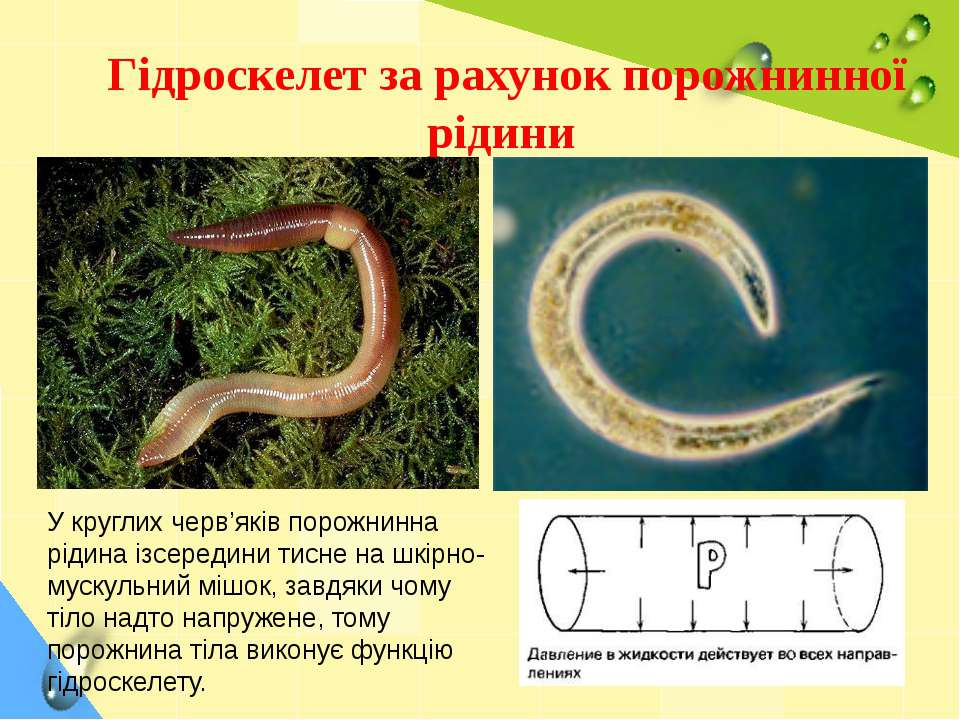 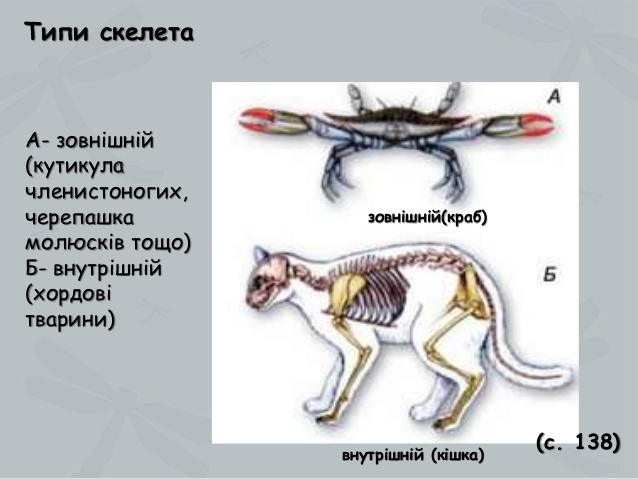 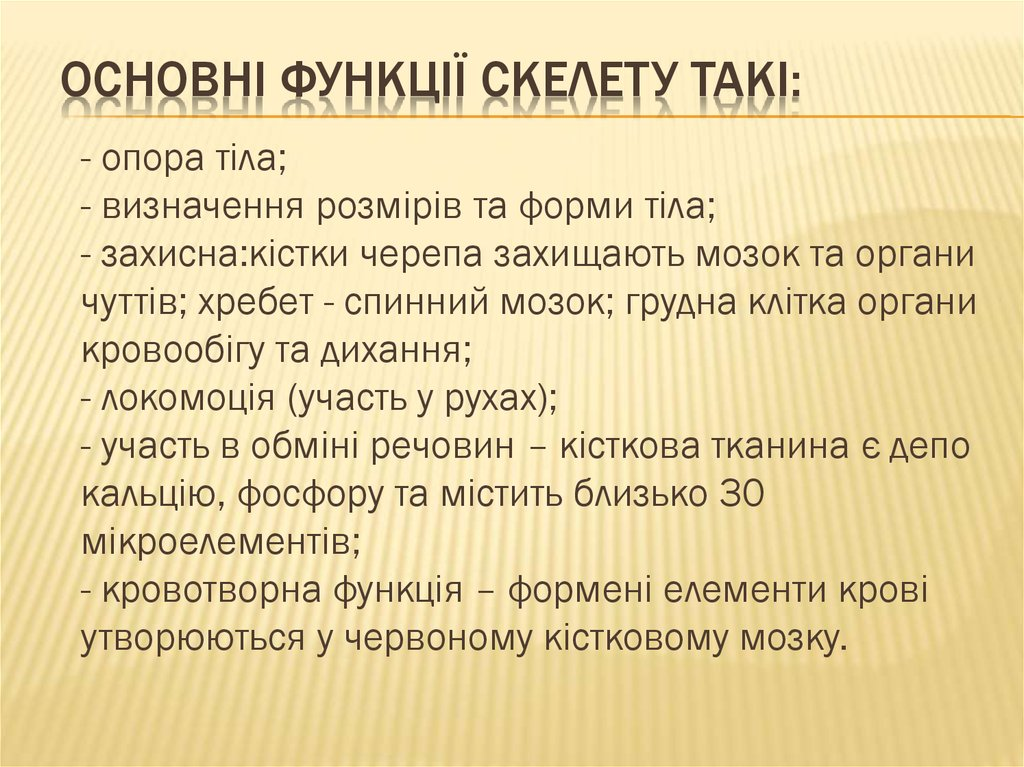 Еволюція скелетної системи тварин:
Від зовнішнього до внутрішнього скелету
  Диференціація на відділи, що зумовило урізноманітнення функцій.